01/06/2020
BW Negotiation, TXOP Protection with >160MHz PPDU and Puncture Operation
Date: 2020-01-06
Authors:
Slide 1
Liwen Chu et al (NXP)
01/06/2020
Recap: BSS with >160MHz BW and Puncture Operation
A PPDU can have >160MHz BW, e.g. 320 MHz, 160+80MHz, 160+160MHz.
The PPDU with preamble puncture can be transmitted to a single STA, AP, e.g. 20+40MHz, 80+40MHz, 20+40+20+40MHz, .
320MHz EHT PPDU at 5GHz or 6GHz band
160+80 MHz EHT PPDU at 5GHz or 6GHz band
Slide 2
Liwen Chu et al (NXP)
01/06/2020
Recap: BW Indication and Negotiation
In PHY header, the PPDU BW is indicated, e.g. in VHT SIG, HE SIG.
In Service field of legacy duplicate PPDU, BW is indicated for PPDU BW indication, TXOP protection and BW negotiation.
In MU-RTS/CTS, BW is indicated in MAC layer, e.g. in frame body.

EHT should provides the BW indication, TXOP protection, BW negotiation.
The methods defined in 11ac, 11ax are not applicable to >160MHz BW and/or multiple bands.
Slide 3
Liwen Chu et al (NXP)
01/06/2020
>160MHz TXOP Negotiation and TXOP Protection
Option 1: 
Adding additional one bit in Service field of non-HT duplicate PPDU to indicates >160MHz BW.
The signaling TA indicates that BW is defined in Service field.

Pros:
No new control frame definition.
Cons:
Not extensible.
3-bit random value may not be enough. This may have influence to scrambling operation.
No support of dynamic puncture operation.
Slide 4
Liwen Chu et al (NXP)
01/06/2020
>160MHz TXOP Negotiation and TXOP Protection (Cont’d)
Option 2: 
The BW information is indicated in frame.

Pros:
extensible.
no influence to scrambling operation.
Support dynamic puncture operation.
Cons:
new control frame definition or frame updation is needed.
 
We prefer option 2.
Slide 5
Liwen Chu et al (NXP)
01/06/2020
TXOP with Punctured BW
An EHT BSS can have punctured BSS operating channel or no punctured BSS operating channel.
TXOP BW Option 1:
Dynamic bandwidth negotiation is allowed however a TXOP holder is not allowed to further puncture the 20MHz channels within the occupied TXOP BW.
no channel puncture indication, e.g. 20MHz channel bitmap, is required.
2x(20+40) MHz TXOP
160MHz TXOP
80MHz TXOP
160MHz BSS
Disallowed TXOP BW
Allowed TXOP BW
20+40 MHz TXOP
80+40MHz TXOP
80+40MHz BSS
80MHz TXOP
Disallowed TXOP BW
Allowed TXOP BW
Slide 6
Liwen Chu et al (NXP)
01/06/2020
TXOP with Punctured BW
TXOP BW Option 2:
Dynamic bandwidth negotiation is allowed and a TXOP holder is allowed to further puncture the 20MHz channels within the occupied TXOP BW.
The channel puncture indication, e.g. 20MHz channel bitmap, is required.
160MHz BSS
80MHz TXOP
160MHz TXOP
2x(20+40) MHz TXOP
E-RTS
E-CTS
TXOP BW negotiation
Allowed TXOP BW
80+40MHz BSS
80MHz TXOP
80+40MHz TXOP
20+40 MHz TXOP
E-RTS
E-CTS
TXOP BW negotiation
Allowed TXOP BW
Slide 7
Liwen Chu et al (NXP)
01/06/2020
Enhanced RTS/CTS
Option 1: 
Currently three Control subtypes are reserved0000, 0001, 1111. One of them is defined as Extended Control frame.
A Extended Subtype field is added in the Extended Control frame to further indicate the new control frame, e.g. enhanced RTS, enhanced CTS, possibly new defined NDPA.
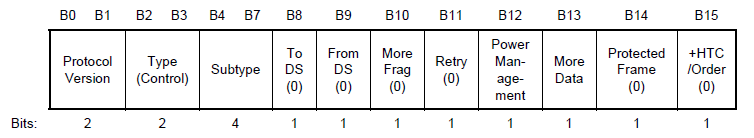 (Extended Control)
Frame Control field of Extended Control frame
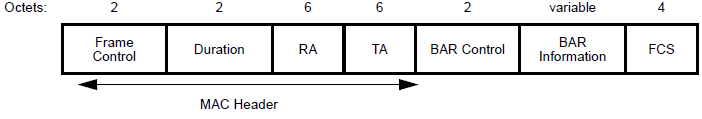 1
Extended Subtype
Control Information
Slide 8
Liwen Chu et al (NXP)
01/06/2020
Enhanced RTS/CTS
Option 2: 
Redefined the current control frame to carry the enhanced RTS/CTS.
Option 2.1: in NDPA, STA Info field with specific AID value, e.g. one AID value that is more than 2007, is used to carry enhanced RTS/CTS information, BW, dynamic indication, 20MHz channel bitmap etc.
Option 2.2: in Trigger, User Info field with specific AID value, e.g. one AID value that is more than 2007, is used to carry enhanced RTS/CTS information, BW, dynamic indication, 20MHz channel bitmap etc.
Slide 9
Liwen Chu et al (NXP)
01/06/2020
Straw Poll 1
Do you support that 11be defines a MAC mechanism to protect TXOP for PPDUs with >160MHz and/or PPDUs with preamble puncturing?
Slide 10
Liwen Chu et al (NXP)